The institutional structure of the European Union
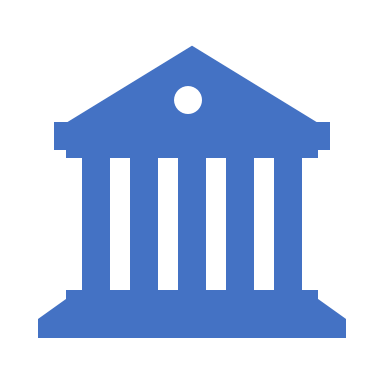 objectives, values, competences, membership, withdrawal
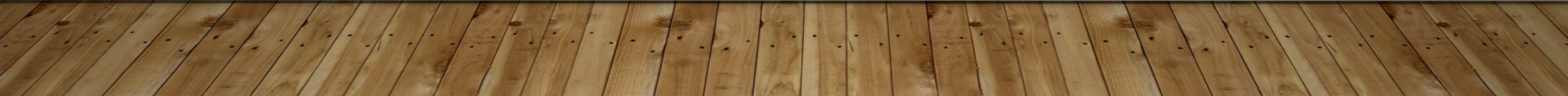 The historical evolution of the treaties on European unification
The institutional setup of the European union
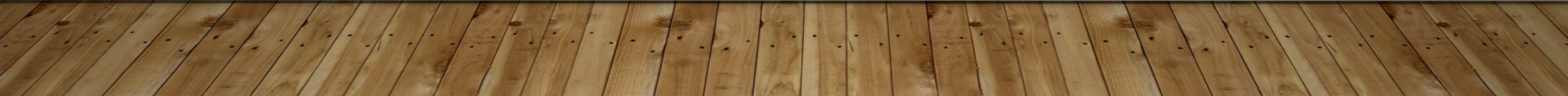 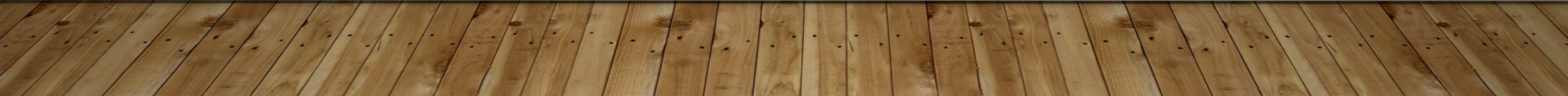 The values of the union – article 2 teu
The Union is founded on the values of respect for human dignity, freedom, democracy, equality, the rule of law and respect for human rights, including the rights of persons belonging to minorities. These values are common to the Member States in a society in which pluralism, non-discrimination, tolerance, justice, solidarity and equality between women and men prevail. 
.
The values of the union
human dignity
Freedom
democracy
equality
rule of law 
respect for human rights
respect for rights of persons belonging to minorities
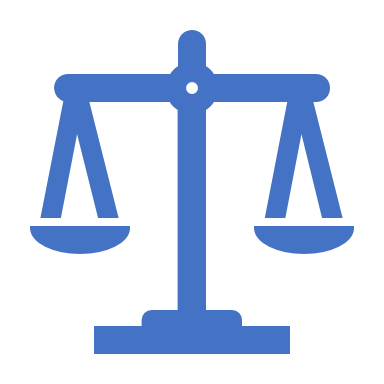 Fundamental rights – article 6
The Union recognises the rights, freedoms and principles set out in the Charter of Fundamental Rights of the European Union of 7 December 2000 […] which shall have the same legal value as the Treaties 
The provisions of the Charter shall not extend in any way the competences of the Union as defined in the Treaties 
The Union shall accede to the European Convention for the Protection of Human Rights and Fundamental Freedoms
Aims of the union – article 3
To promote peace, its values and the well-being of its peoples 
to offer its citizens an area of freedom, security and justice without internal frontiers 
to establish an internal market 
To combat social exclusion and discrimination, and shall promote social justice and protection, equality between women and men, solidarity between generations and protection of the rights of the child 
.
Aims of the union – article 3 (cont.)
To promote economic, social and territorial cohesion, and solidarity among Member States
To respect [Europe’s] rich cultural and linguistic diversity, and [to] ensure that Europe’s cultural heritage is safeguarded and enhanced 
To establish an economic and monetary union whose currency is the euro 
The Union has legal personality (article 47)
The limitations of the eu – article 4
Competences not conferred upon the Union in the Treaties remain with the Member States (Kompetenz-kompetenz)
The Union shall respect the equality of Member States before the Treaties as well as their national identities inherent in their fundamental structures, political and constitutional, inclusive of regional and local self-government 
shall respect [the member states] essential State functions, including ensuring the territorial integrity of the State, maintaining law and order and safeguarding national security 
national security remains the sole responsibility of each Member State
the principle of sincere cooperation – article 4
the Union and the Member States shall, in full mutual respect, assist each other in carrying out tasks which flow from the Treaties
The Member States shall take any appropriate measure […] to ensure fulfilment of the obligations arising out of the Treaties or resulting from the acts of the institutions of the Union 
The Member States shall facilitate the achievement of the Union’s tasks and refrain from any measure which could jeopardise the attainment of the Union’s objectives
Principles governing the functioning of the union – article 5
principle of conferral: the Union shall act only within the limits of the competences conferred upon it by the Member States in the Treaties to attain the objectives set out therein 
.
Principles governing the functioning of the union – article 5 (cont.)
principle of subsidiarity: in areas which do not fall within its exclusive competence, the Union shall act only if and insofar as the objectives of the proposed action cannot be sufficiently achieved by the Member States, either at central level or at regional and local level, but can rather, by reason of the scale or effects of the proposed action, be better achieved at Union level
Principles governing the functioning of the union – article 5 (cont.)
principle of proportionality: the content and form of Union action shall not exceed what is necessary to achieve the objectives of the Treaties
Democratic Principles
Article 9:  the Union shall observe the principle of the equality of its citizens […] Every national of a Member State shall be a citizen of the Union. Citizenship of the Union shall be additional to national citizenship and shall not replace it. 
Article 10: The functioning of the Union shall be founded on representative democracy 
Member states European Council and Council of Ministers Οι citizens  European Parliament 
Every citizen shall have the right to participate in the democratic life of the Union
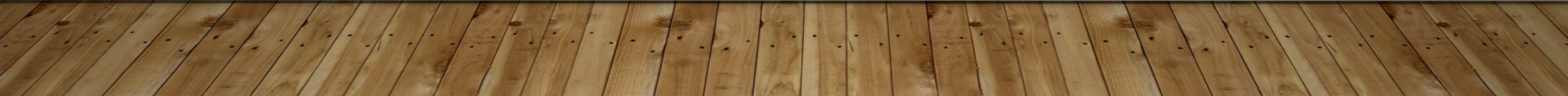 citizens’ initiative article 11
one million citizens 
nationals of  a significant number of MS
may take the initiative of inviting the European Commission, within the framework of its powers, to submit any appropriate proposal on matters where citizens consider that a legal act of the Union is required for the purpose of implementing the Treaties.
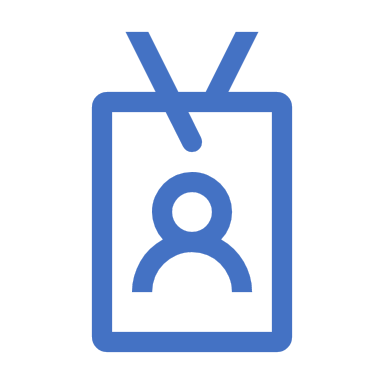 Suspension of membership – article 7
First case:  a clear risk of a serious breach by a Member State of the values referred to in Article 2 .
Who proposes: reasoned proposal by one third of the Member States, by the European Parliament or by the European Commission 
Who decides: the Council of Ministers (4/5 of its members. after obtaining the consent of the European Parliament
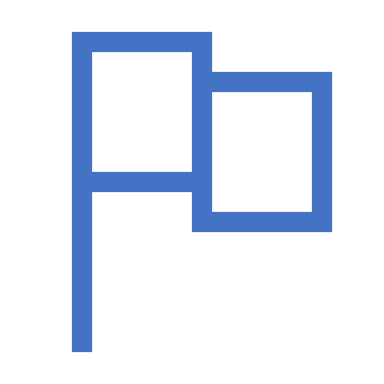 Suspension of membership – article 7 (Cont.)
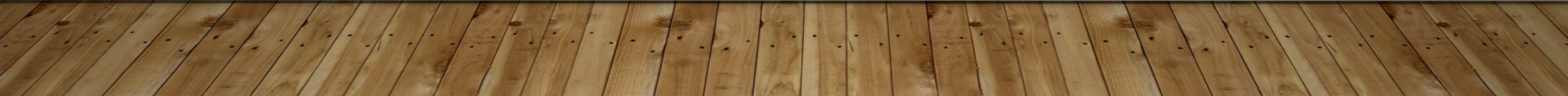 Suspension of membership – article 7 (Cont.)
second case - a serious and persistent breach by a Member State of the values referred to in Article 2 
Who proposes: : one third of the Member States or by the Commission 
Who decides: The European Council, acting by unanimity (without the MS accused). Must obtain the consent of the European Parliament
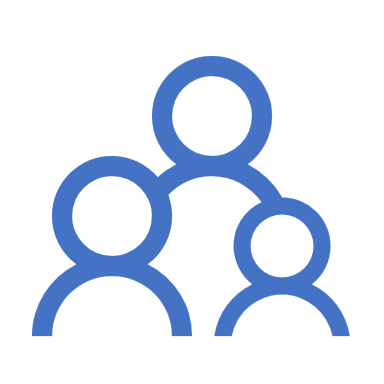 Suspension of membership – article 7 (Cont.)
MEMBERSHIP OF THE UNION – ARTICLE 49
Any European State which respects the values referred to in Article 2 […]may apply to become a member of the Union. […]The applicant State shall address its application to the Council, which shall act unanimously after consulting the Commission and after receiving the consent of the European Parliament, which shall act by a majority of its component members. […]
The conditions of admission […]shall be the subject of an agreement between the Member States and the applicant State. This agreement shall be submitted for ratification by all the contracting States in accordance with their respective constitutional requirements.
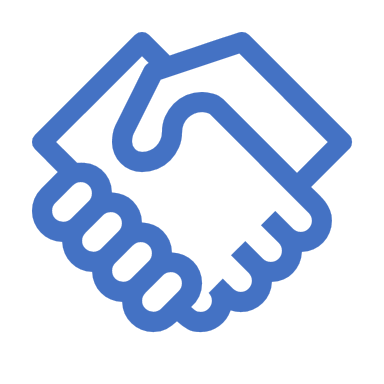 MEMBERSHIP OF THE UNION – CONDITIONS
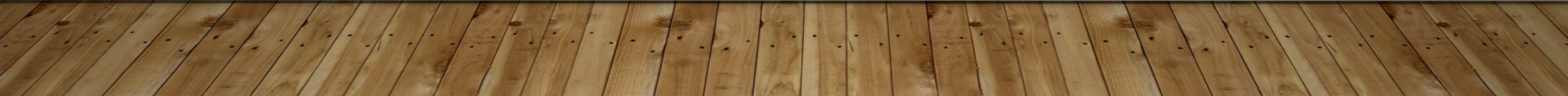 MEMBERSHIP OF THE UNION – procedure
Application to the Council of Ministers
Opinion of the Commission
Consent of the European Parliament (by the absolute majority of its members)
A decision of the Council (unanimously)
Ratification of the decision by the member states
MEMBERSHIP OF THE UNION – criteria
Geographic criteria: what is a European state?
Political and economic criteria: (or Copenhagen criteria)
Established  in 1993 by the Copenhagen European Council
Reinforced by the 1995 Madrid European Council
the Copenhagen criteria
Political criteria: stability of institutions guaranteeing democracy, the rule of law, human rights and respect for and protection of minorities
Economic criteria : a functioning market economy and the ability to cope with competitive pressure and market forces within the EU.  
Administrative capacity to adapt to the obligations of membership, including the capacity to effectively implement the rules, standards and policies that make up the body of EU law (the 'acquis’) and adherence to the aims of political, economic and monetary union
MEMBERSHIP OF THE UNION – the absorption capacity
The Union’s capacity to absorb new members, while maintaining the momentum of European integration, is an important consideration in the general interest of both the Union and the candidate countries
Withdrawal of the unionarticle 50
Any Member State may decide to withdraw from the Union in accordance with its own constitutional requirements 
A Member State which decides to withdraw shall notify the European Council of its intention. In the light of the guidelines provided by the European Council, the Union shall negotiate and conclude an agreement with that State, setting out the arrangements for its withdrawal, taking account of the framework for its future relationship with the Union. 
That agreement shall be concluded by the Council, acting by a qualified majority, after obtaining the consent of the European Parliament.
Withdrawal of the unionarticle 50
The Treaties shall cease to apply to the State in question from the date of entry into force of the withdrawal agreement or, failing that, two years after the notification referred to in paragraph 2, unless the European Council, in agreement with the Member State concerned, unanimously decides to extend this period 
the withdrawing Member State shall not participate in the discussions of the European Council or Council or in decisions concerning it. 
If a State which has withdrawn from the Union asks to rejoin, its request shall be subject to the procedure referred to in Article 49
Withdrawal of the unionthe procedure
A decision of the member state
Notification to the European Council
Guidelines adopted by the European Council
Negotiations (by the Commission under the control of the Council) on the arrangements for the withdrawal, and the framework for the state’s future relationship with the Union. 
Qualified majority in the Council
consent of the European Parliament